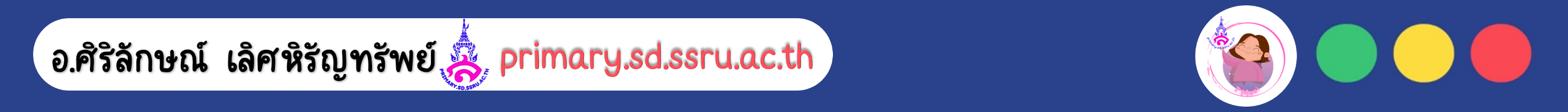 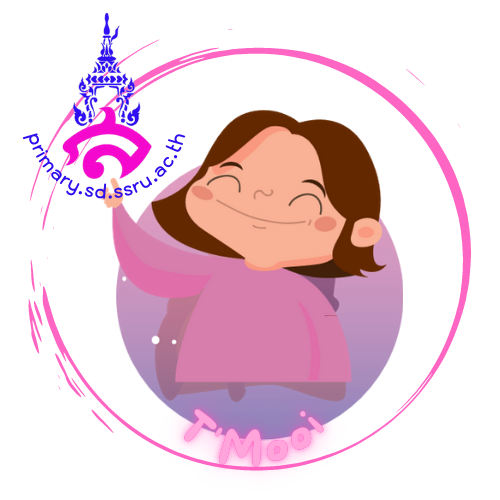 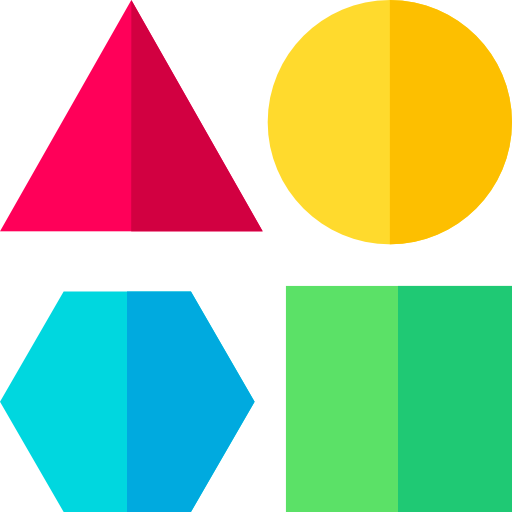 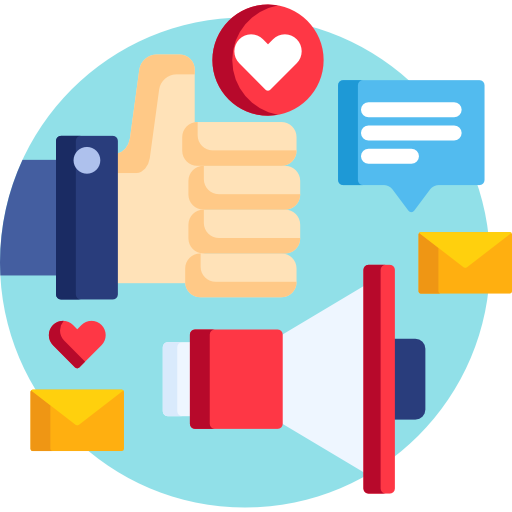 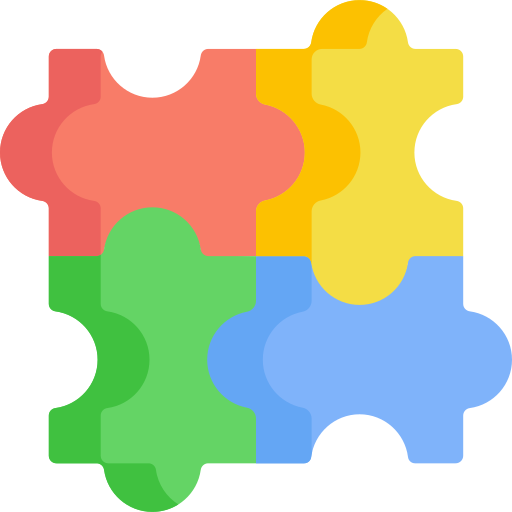 Social Media
“เด็กๆ รู้หรือไม่ว่าโซเชียลมีเดียคืออะไร 
และเคยใช้ประโยชน์อะไรจากโซเชียลมีเดียบ้าง?”
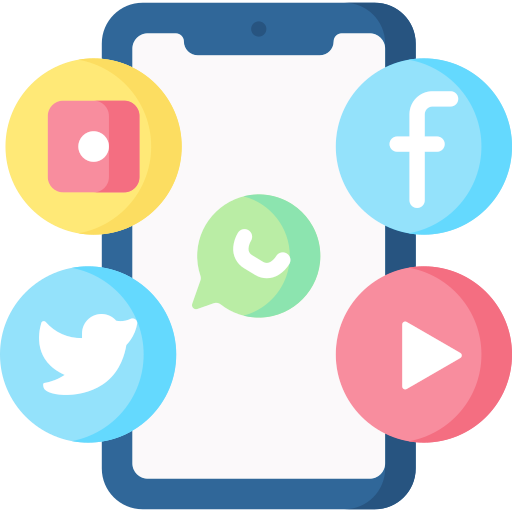 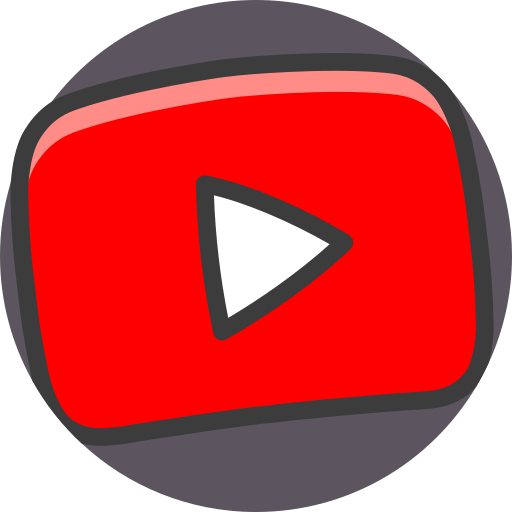 มาดูคลิปการใช้ Social Media ในสังคมไทย
Social		Media
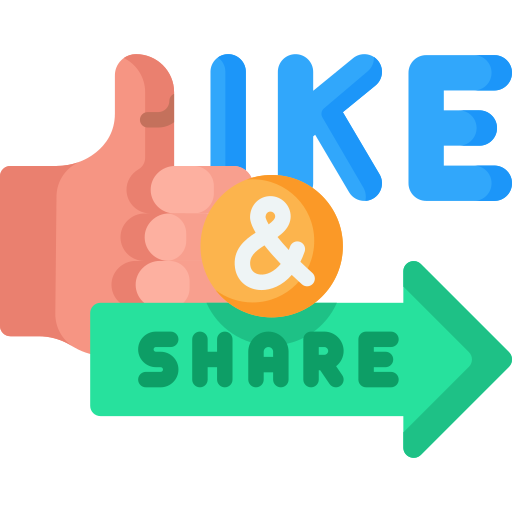 ในที่นี้หมายถึง สื่อ 
คือ เนื้อหา เรื่องราว บทความ 
วีดิโอ เพลง รูปภาพ
ในที่นี้หมายถึง
สังคมออนไลน์
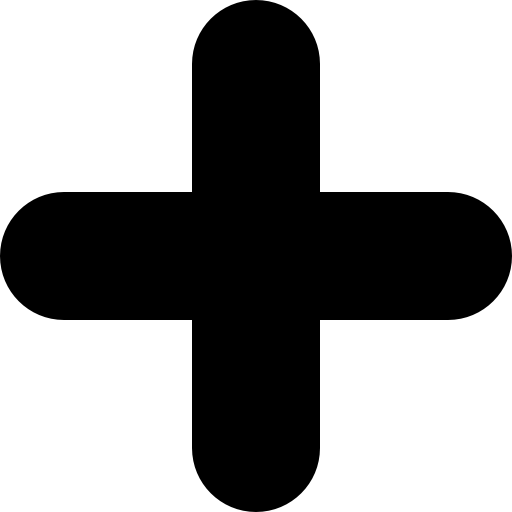 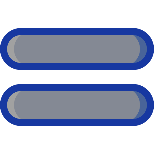 Social Media หมายถึงสังคมออนไลน์ที่มีผู้ใช้เป็นผู้สื่อสาร 
หรือเขียนเล่า เนื้อหา เรื่องราว ประสบการณ์ บทความ รูปภาพ และวิดีโอ 
ที่ผู้ใช้เขียน-ทำขึ้นเอง หรือพบเจอจากสื่ออื่นๆ 
แล้วแบ่งปันให้ผู้อื่นผ่านทางเว็บไซต์ Social Network 
ที่ให้บริการบนโลกออนไลน์
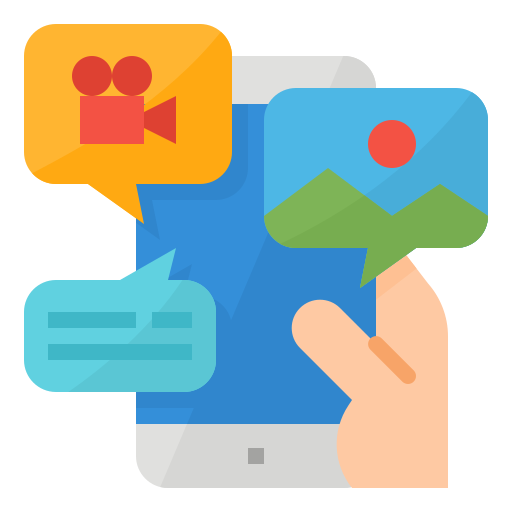 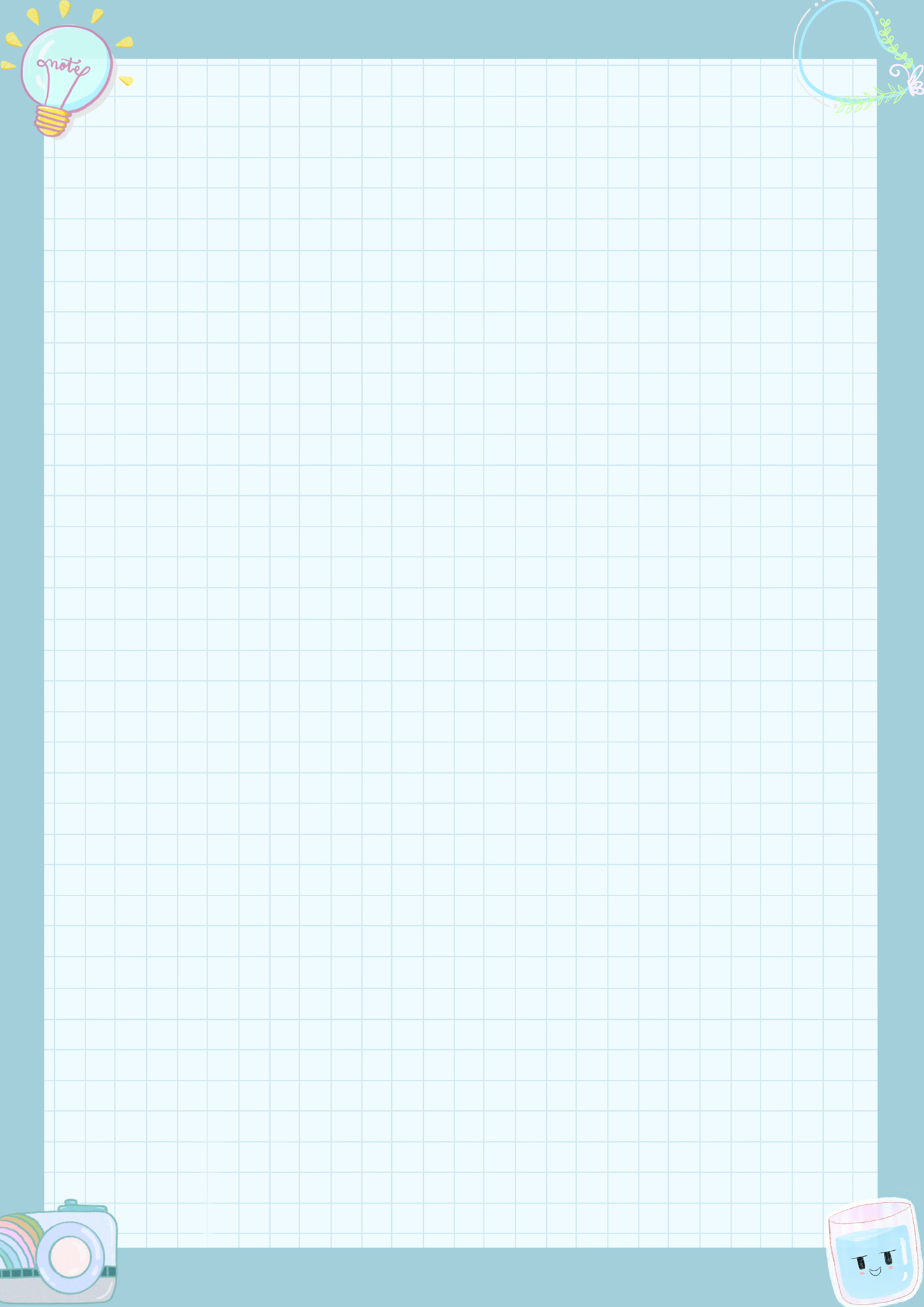 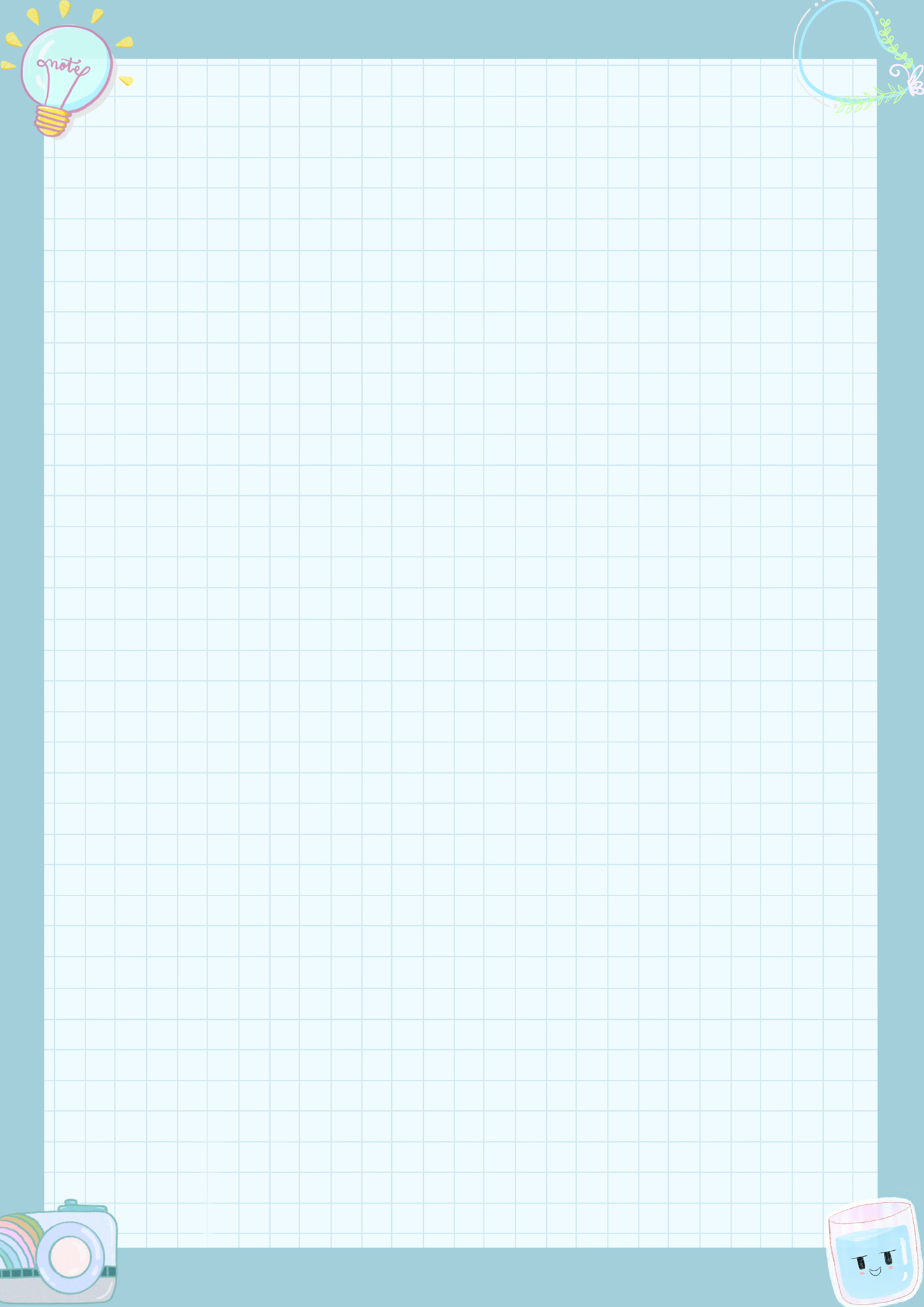 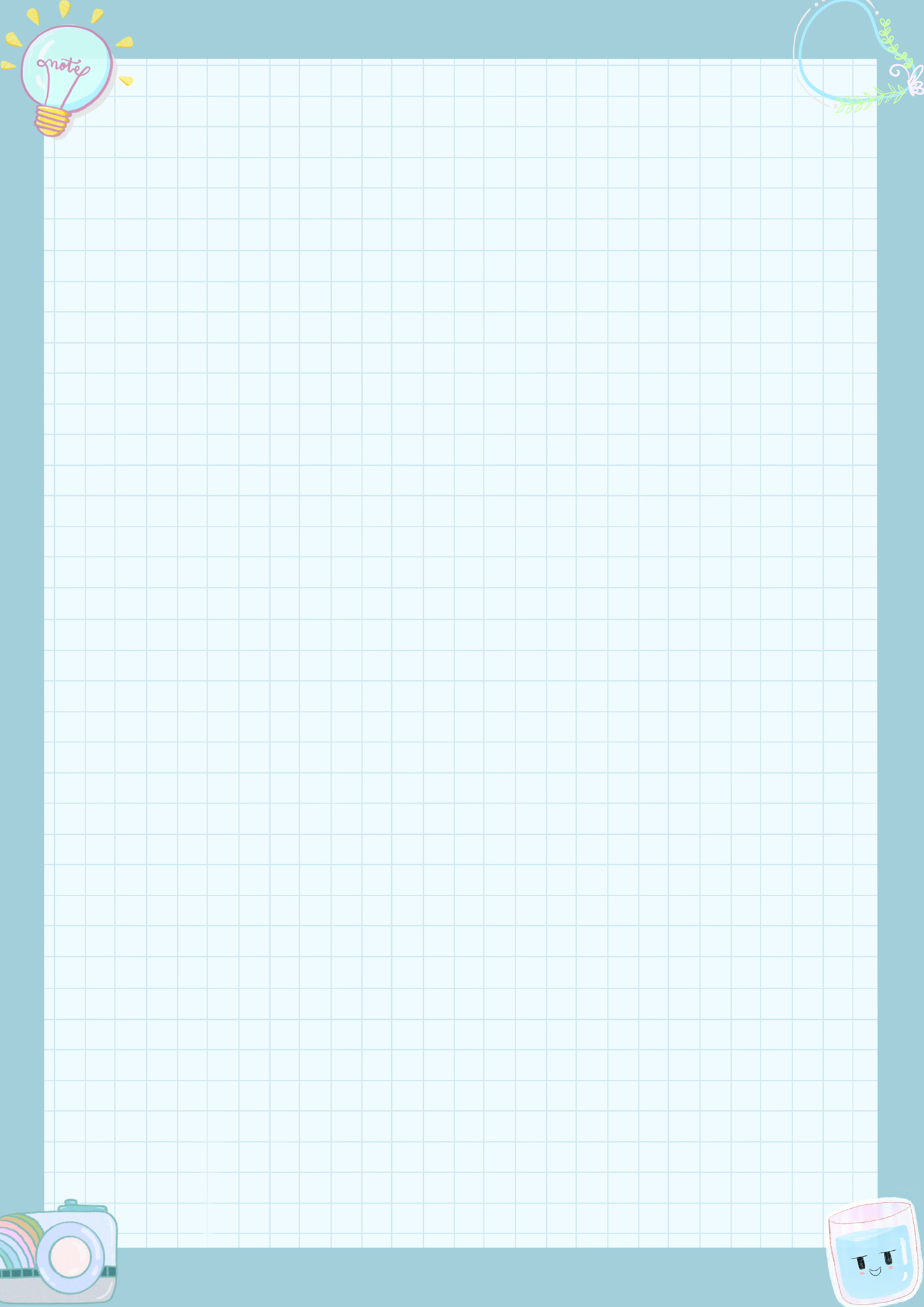 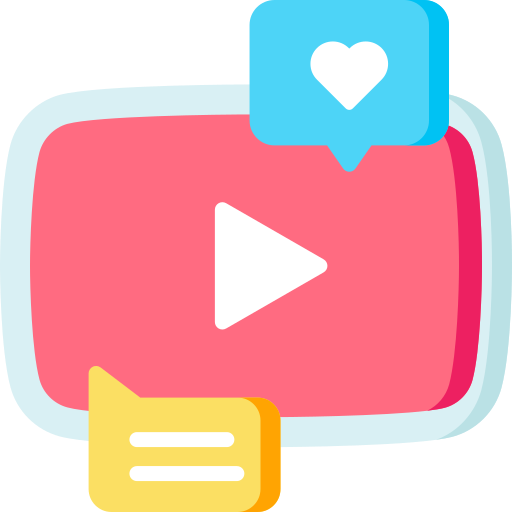 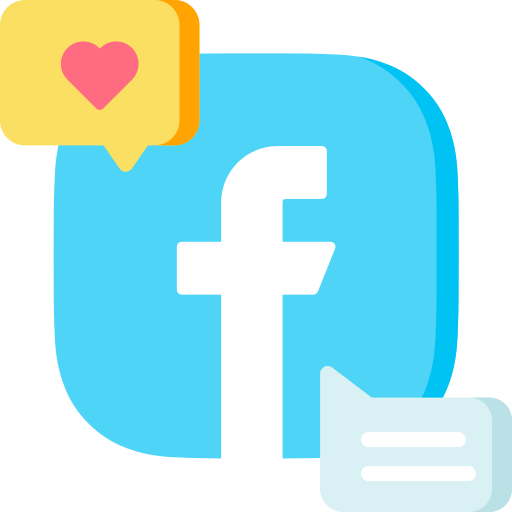 Facebook 

บริการบนอินเทอร์เน็ตประเภทหนึ่ง 
ที่ช่วยในติดต่อสื่อสาร ไปตลอดจน
ทำกิจกรรมร่วมกับเพื่อนๆ 
กลุ่มเพื่อน หรือบุคคลอื่นได้
YouTube

เว็บไซต์ที่ให้บริการแลกเปลี่ยน
ภาพวิดีโอระหว่างผู้ใช้ได้ฟรี 
โดยผู้ใช้สามารถเข้าดูวีดีโอต่างๆ
พร้อมทั้งเป็นผู้อัปโหลดวีดีโอ
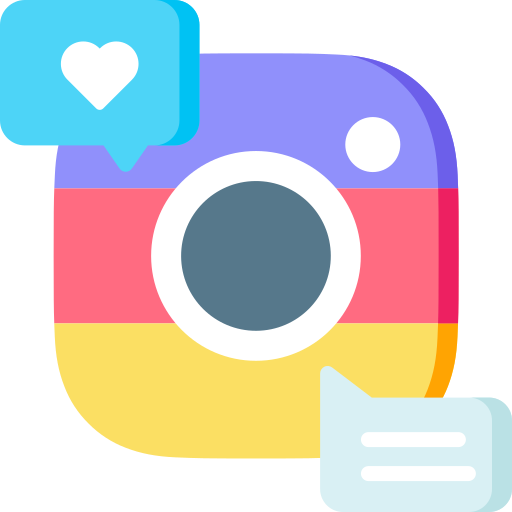 TikTok

คือ เป็นแพลตฟอร์ม Social Media 
มีจุดเด่นคือ การสร้างและแชร์วิดีโอสั้น ๆ 
เช่น คลิปเต้นสั้นๆ สร้างคอนเทนต์ตลก 
เพื่อโฆษณา และแชร์บนโลกออนไลน์ 
พร้อมติด #Hashtags ต่าง ๆ 
เพิ่มความสะดวกในการเข้าถึง
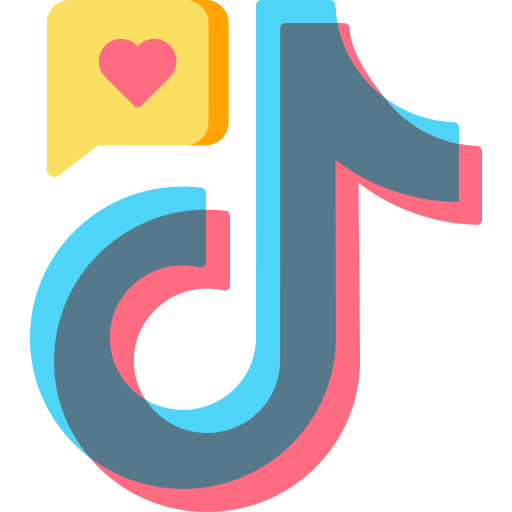 Instagram

คือ โซเชียลมีเดียที่อัพโหลดรูปภาพ 
และวีดิโอ ต่างๆ 
และแชร์ให้กับผู้ติดตามของเราได้ 
และเราก็เช่นเดียวกัน
Social Media
ใช้งานบ่อยๆมีอะไรบ้าง?
ประโยชน์
โทษ
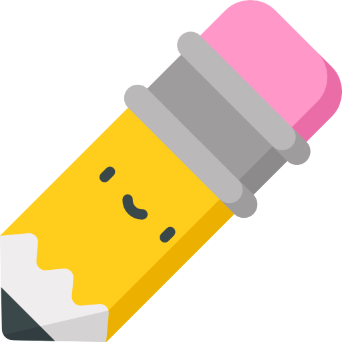 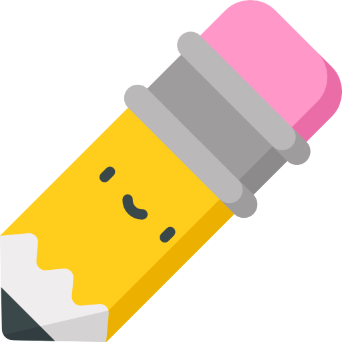